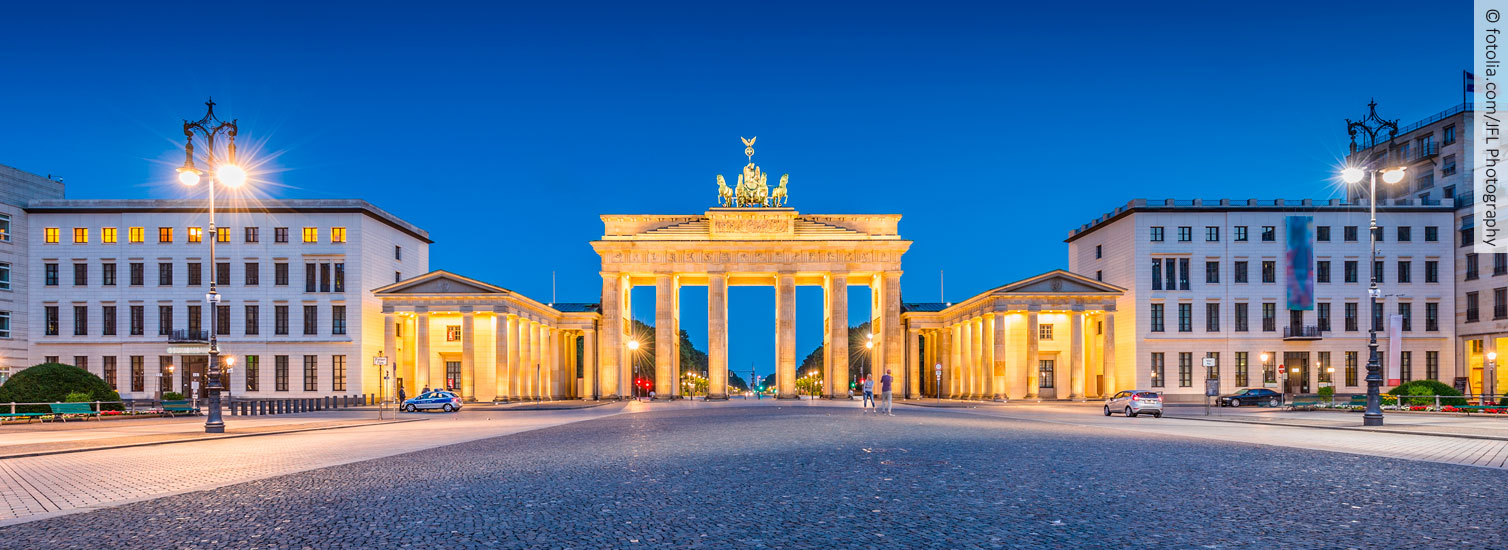 Herzlich Willkommen zum Elternabend!
Thema: Studienfahrt Berlin 8.Oktober – 13.Oktober 2018
Abschlussjahr Klasse 9
19.09.2018
Begleitende Lehrer/innen
Frau Rommel
Frau Harbelioglu
Herr Hofmann
Herr Albicker
Ablauf der Woche
Montag, 08.10.2018
Treffpunkt für alle in Tiengen: 5:20 Uhr

Abfahrt 5:37 Uhr ab Tiengen über Basel und Göttingen

Ankunft in Berlin Hbf 14:25 Uhr

Ankunft Kollo ca. 15:30Uhr / Zimmerbezug

Abends erster Stadtrundgang (Brandenburger Tor und 
Umgebung)
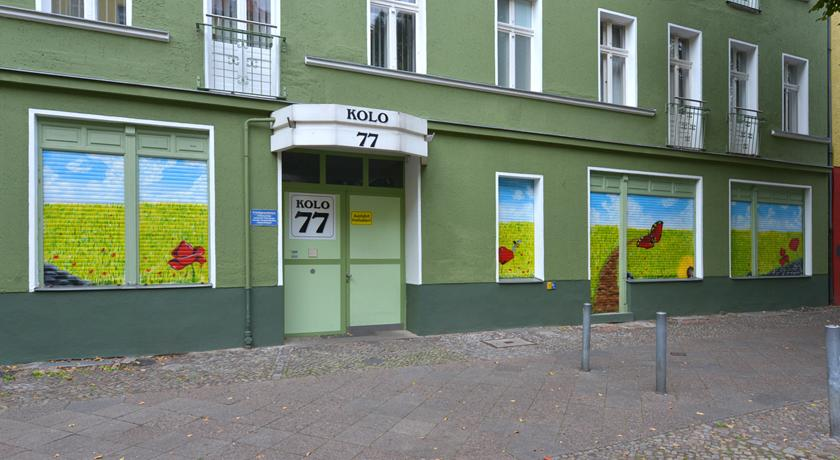 Dienstag, 09.10.2018
9 – 11 Uhr Nach dem gemeinsamen Frühstück Blindenwerkstatt Weidt

13 – 14:30 Uhr Bundesrat (Plenarsaalbesichtigung + Rollenspiel)

9a: 15:30 – 16:40 Uhr Historische Spreefahrt durchs Regierungsviertel
9b: 15:30 – 17 Uhr Wachsfigurenkabinett Madame Tussauds

Ab 20 Uhr Jugenddisco Matrix
Mittwoch, 10.10.2018
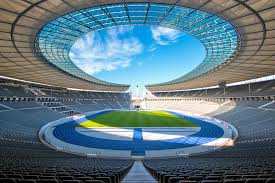 9a: 10 – 11:30 Uhr Berliner Unterwelten – Geschichtsspeicher Fichtebunker9b: 10 – 11:30 Uhr Streetart-Museum

9a: 14-16Uhr Berliner Olympiastadion 
      9b: Jüdisches Museum

Evtl. Shopping

19:30 Uhr Jugendtheater Strahl
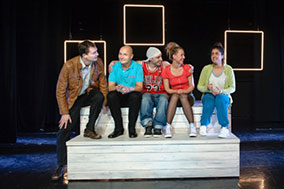 Donnerstag, 11.10.2018
9:00 Uhr – 13 Uhr Bundestag (Plenarsitzung + Führung + Gespräch im Reichstagsgebäude)

13 Uhr Mittagessen im Paul-Löbe-Haus

Evtl. Shopping

9a: 15:40 – 17:10 Uhr: Wachsfigurenkabinett Madame Tussauds
9b: 15:30 – 16:40 Uhr: Historische Spreefahrt durchs Regierungsviertel

21 Uhr Blue Man Group
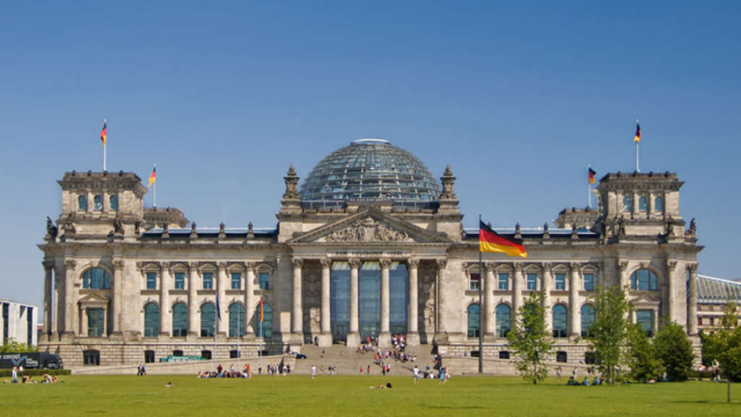 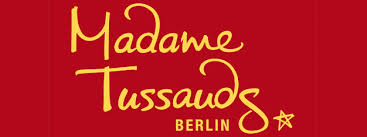 Freitag, 12.10.2018
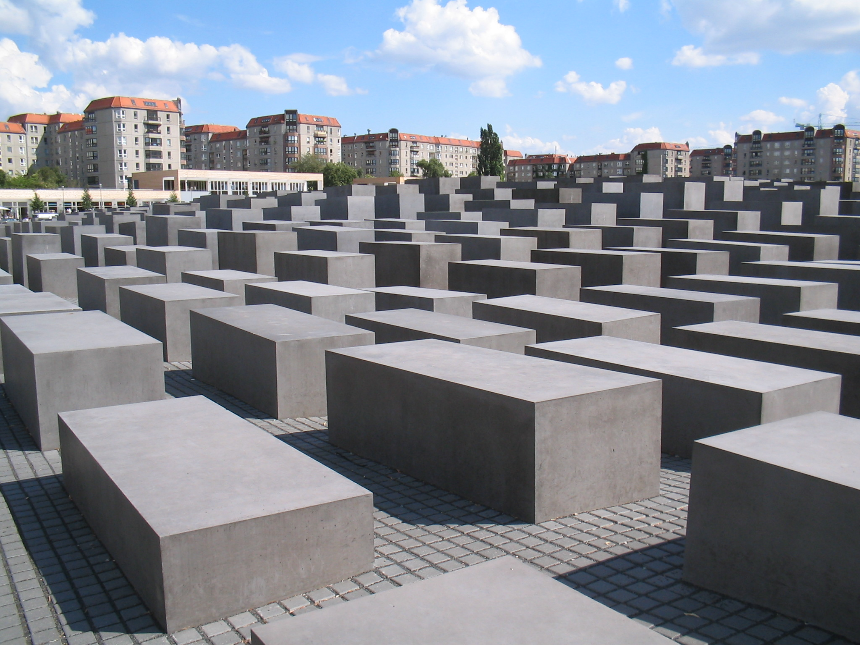 10:30 – 12 Uhr Denkmal für die ermordeten Juden Europas

13 – 16 Uhr Gedenkstätte Mauer: Führung und Zeitzeugengespräch

20 Uhr Varieté Chamäleon Theater
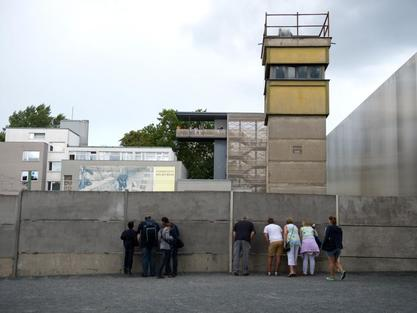 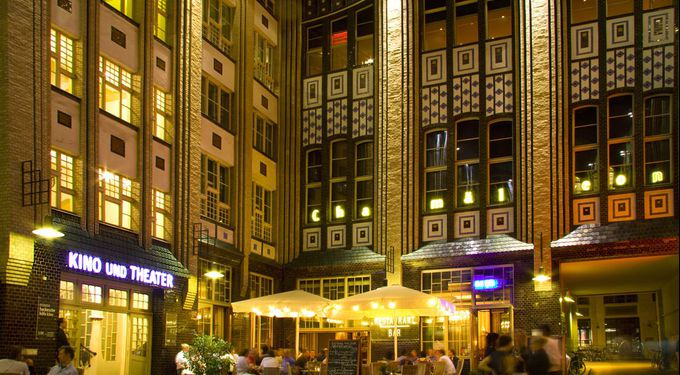 Samstag, 13.10.2018
Nach dem Frühstück Auschecken im Kollo

Fahrt zum Ostbahnhof

Spaziergang „Eastside Gallery“

14:30 Uhr Abfahrt am Ostbahnhof

22:20 Uhr Ankunft Tiengen
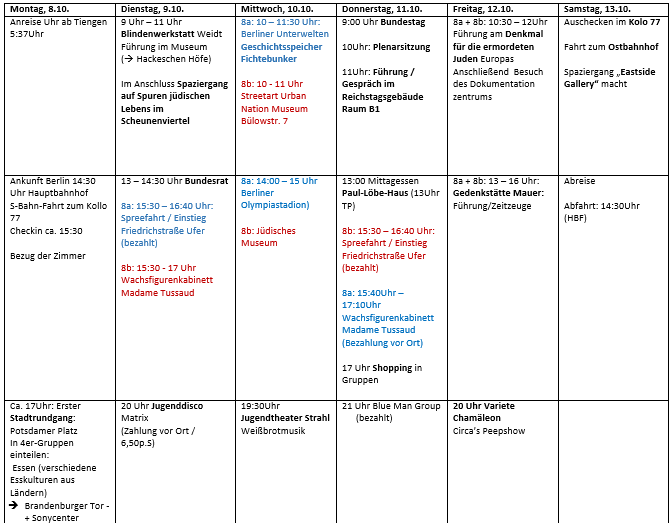 Kostenauflistung für die Berlinfahrt
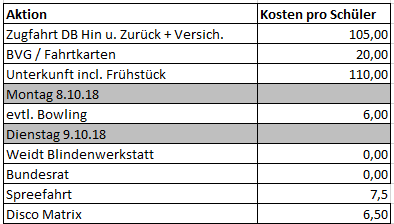 Kostenauflistung für die Berlinfahrt
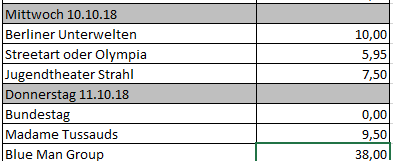 Kostenauflistung für die Berlinfahrt
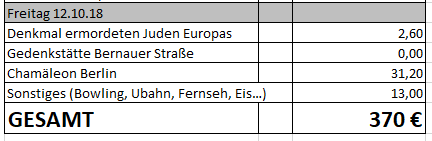 Gesamtkosten: 370 €
Bezahlung Klasse 9a
Gesamtkosten 370 Euro pro Schüler
- Kuchengeld (Klassenkasse 9a) 100 Euro pro Schüler

Zu zahlender Betrag: 270 Euro


Zu zahlender Restbetrag Briefumschlag
Bezahlung Klasse 9b
Gesamtkosten ? Euro pro Schüler
- Kuchengeld (Klassenkasse 9b) ? Euro pro Schüler

Zu zahlender Betrag: ? Euro


Zu zahlender Restbetrag Briefumschlag
Brief
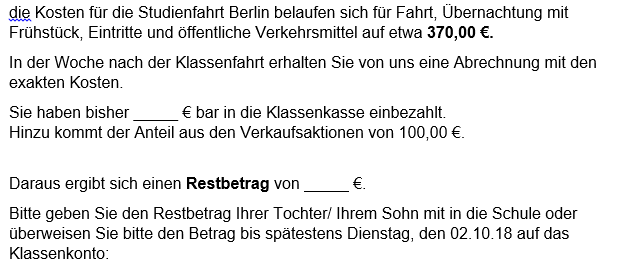 Packliste
Nur ein Koffer/eine Tasche ist erlaubt
Tagesrucksack
Vesper/Getränk für Montag
Handtücher
Ausweis
Krankenkassenkarte
Den Anlässen entsprechende Kleidung
Schirm und eine warme Jacke
Bequeme Schuhe
Handys (Nutzung nach Vereinbarung)
Taschengeld (bitte keine unverhältnismäßig hohe Geldsumme)
Regeln
Handys dürfen mitgenommen werden, sind nur nach vorheriger Erlaubnis durch die Lehrer zu nutzen. Über Nacht werden sie eingesammelt.

Keine elektronischen Geräte (außer das Handy)  (Kein Laptop)

Alkohol und Zigaretten sind selbstverständlich tabu. Im Notfall wird vorzeitig auf die Bahnverbindung Berlin-Waldshut zurückgegriffen. Dies ist auch der Fall, sollten wir jemanden bei der Polizei abholen müssen (Ladendiebstahl … etc.)

Bettruhe
Allergien
Bitte um Info an uns über bestimmte

- Medikamente
- Allergien
- Essensunverträglichkeiten
- Krankheiten
Rückfragen zur Studienfahrt Berlin
?
Persönliches Beratungsgespräch mit Frau Brill
Auf Wunsch mit Eltern  Elternbrief folgt

Termine:
Dienstag, 6. November 2018
Mittwoch, 7. November 2018
Freitag, 9. November 2018
VERA 8 Ergebnisse
Deutsch, Mathe, Englisch werden am Ende des Elternabends ausgeteilt
Prüfungsvorbereitung
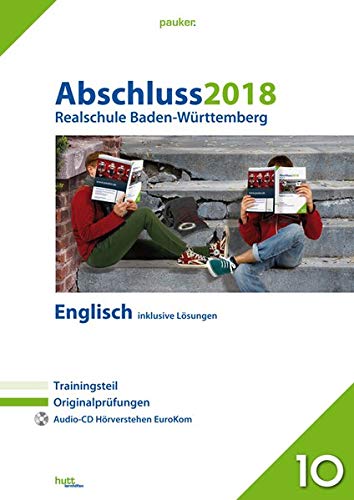 10 Termine Montagnachmittag (Prüfungsvorbereitung Mathe)

Anschaffung Paucker 11,40€
Wahl der Elternvertreter
Weitere Fragen zur Klasse
?
Vielen Dank für Ihre Aufmerksamkeit 
